How Hard Can it Be?The E-Score: A Scoring Metric to Assess the Complexity of Text
Sandeep Albert Mathias
sam@cse.iitb.ac.in
Under the guidance of: Prof. Pushpak Bhattacharyya
Getting the Data
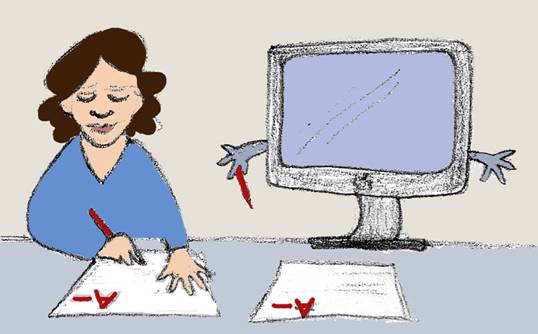 Passage Simplicity
Questions simplicity
Calculating the E-Score
Structural complexity – Parse tree complexity
Number of clauses, appositives, participial phrases, etc.[2]
Lexical complexity – Complexity of words & phrases
Corpus Complexity – Ratio of occurrence of word / phrase in a normal English corpus to a parallel simple English corpus[3]
Syllable Count – Number of syllables in the word / phrase
E-score = Structural complexity + Lexical complexity
Results
Error metrics
S0 (Disagreement),
S1 (MAE),
S2 (RMSE)
Thank You!
References
[1] Temnikova, I. and Maneva, G. (2013). The C-Score–Proposing a Reading Comprehension Metric as a Common Evaluation Measure for Text Simplification. In Proceedings of the Second Wrokshop on Predicting and Improving Text Readability for Target Reader Populations, pages 20–29.
[2] Heilman, M. and Smith, N. A. (2010). Extracting simplified statements for factual question generation. In Proceedings of QG2010: The Third Workshop on Question Generation, page 11.
[3] Biran, O., Samuel, B., and Elhadad, N. (2011). Putting it simply: a context-aware approach to lexical simplification. In Proceedings of the 49th Annual Meeting of the Association for Computational Linguistics: Human Language Technologies: short papers, volume 2, pages 496–501. Association for Computational Linguistics.